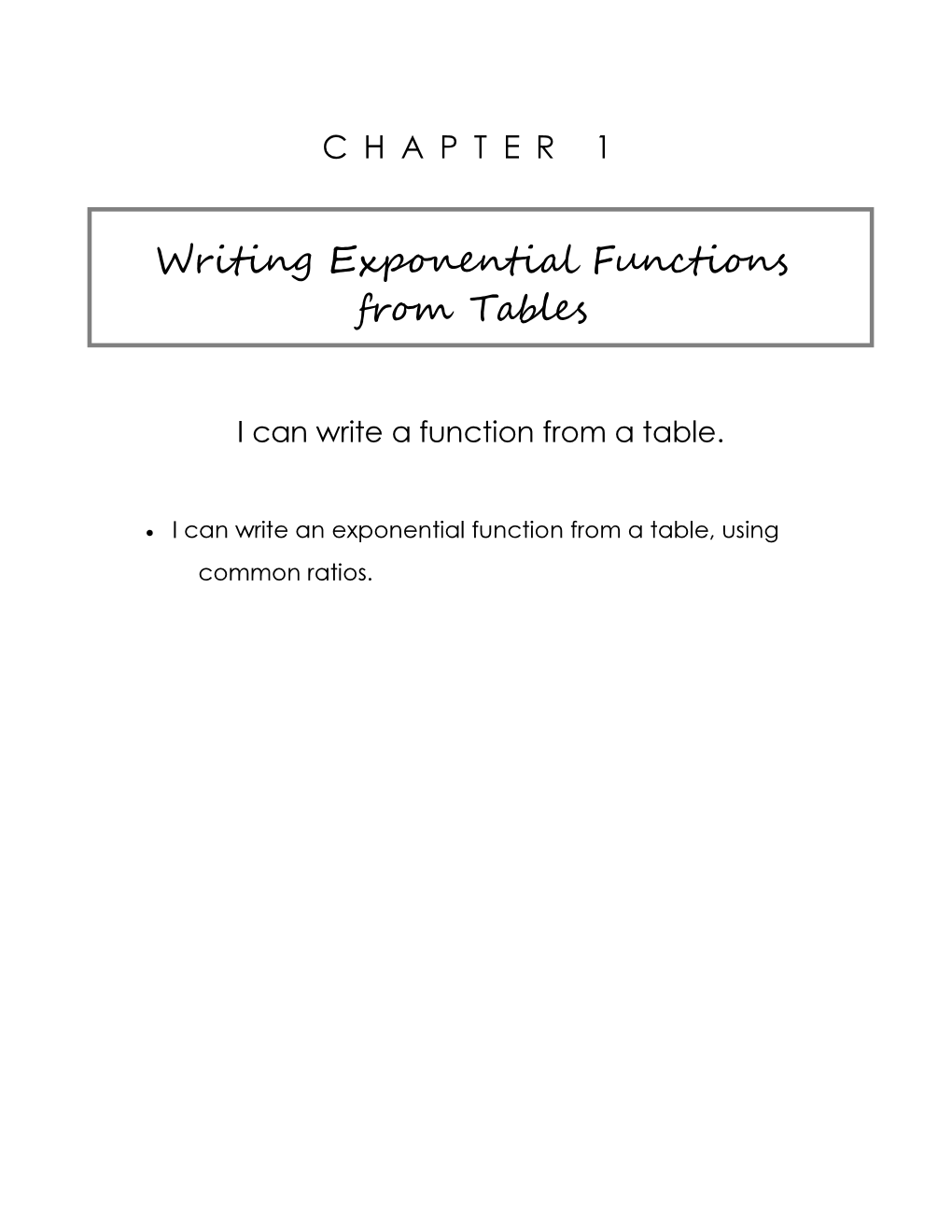 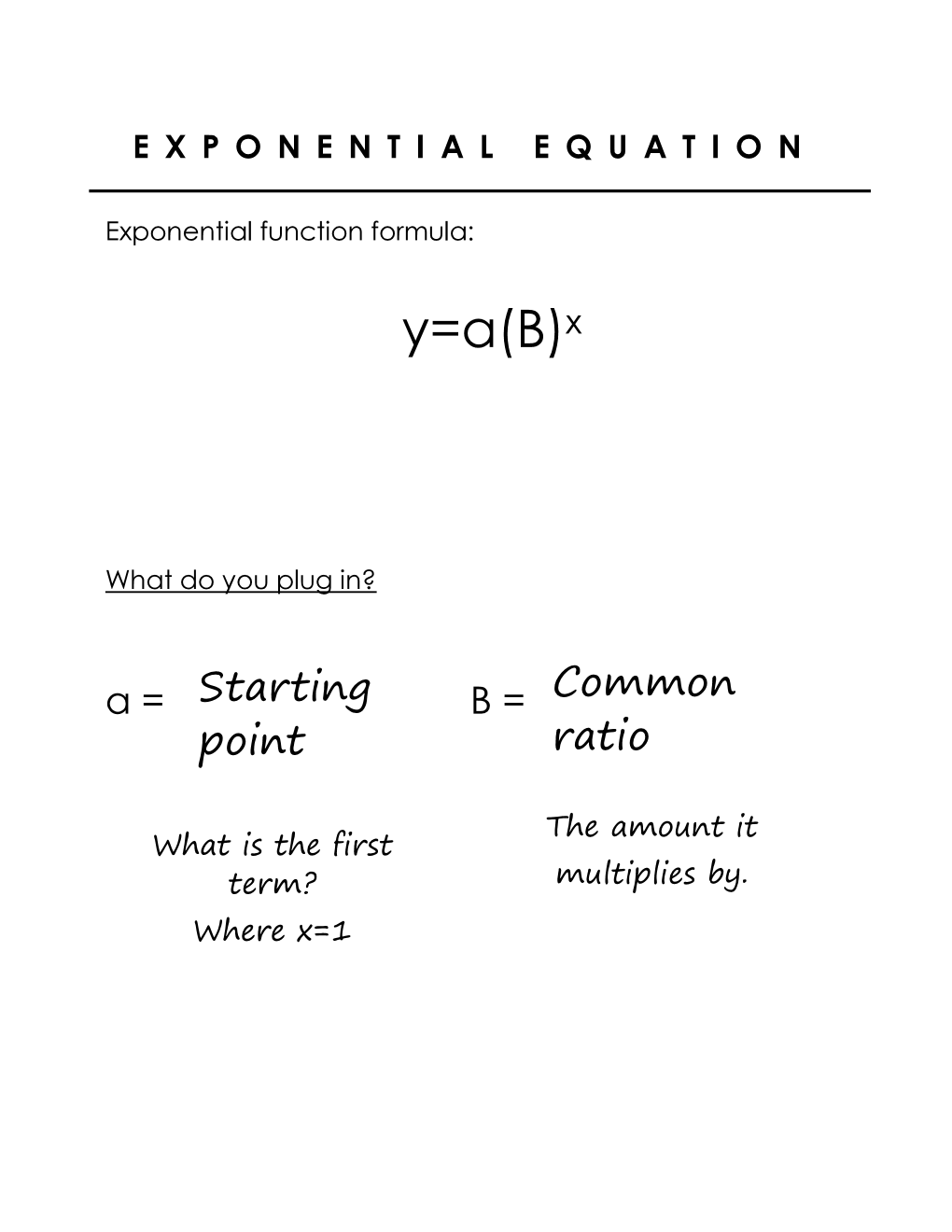 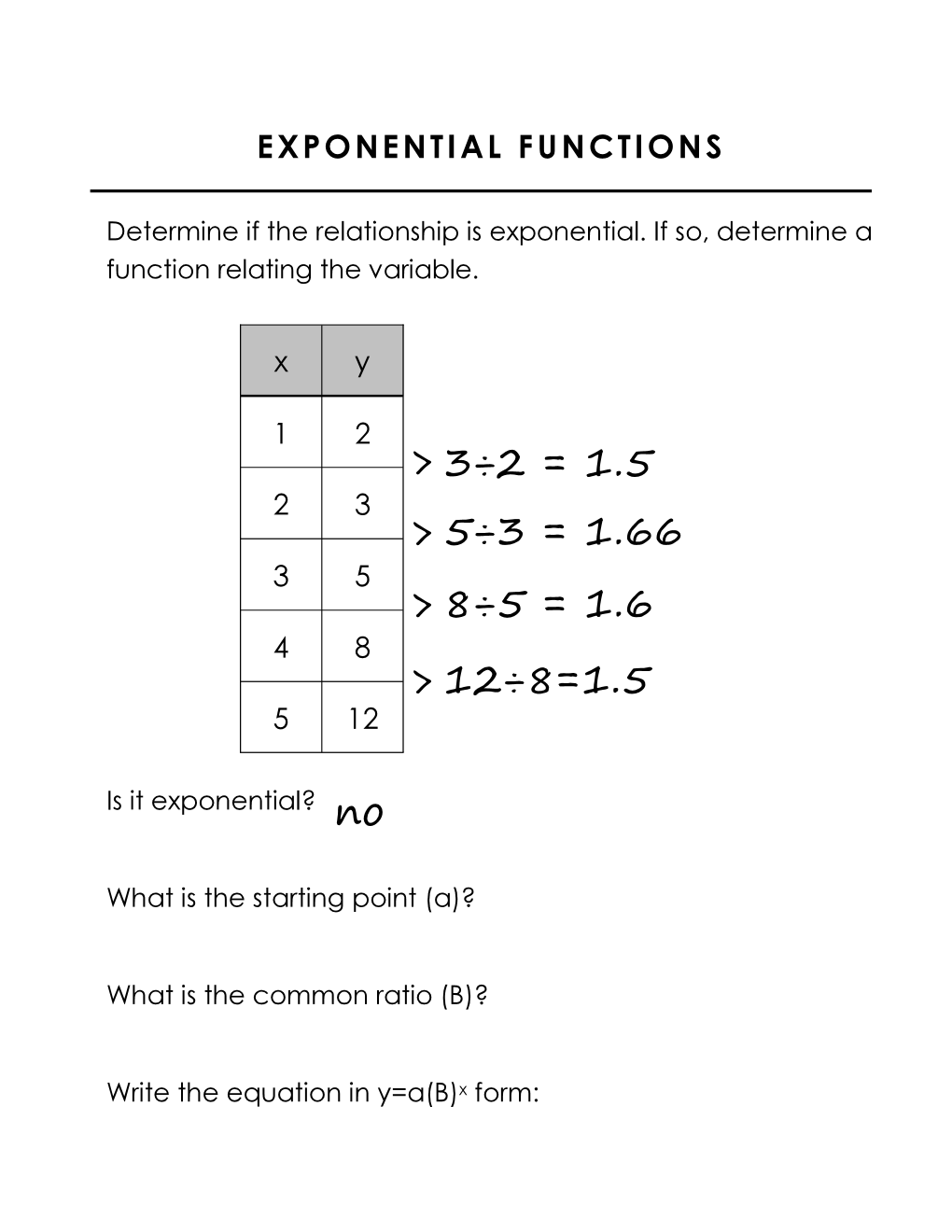 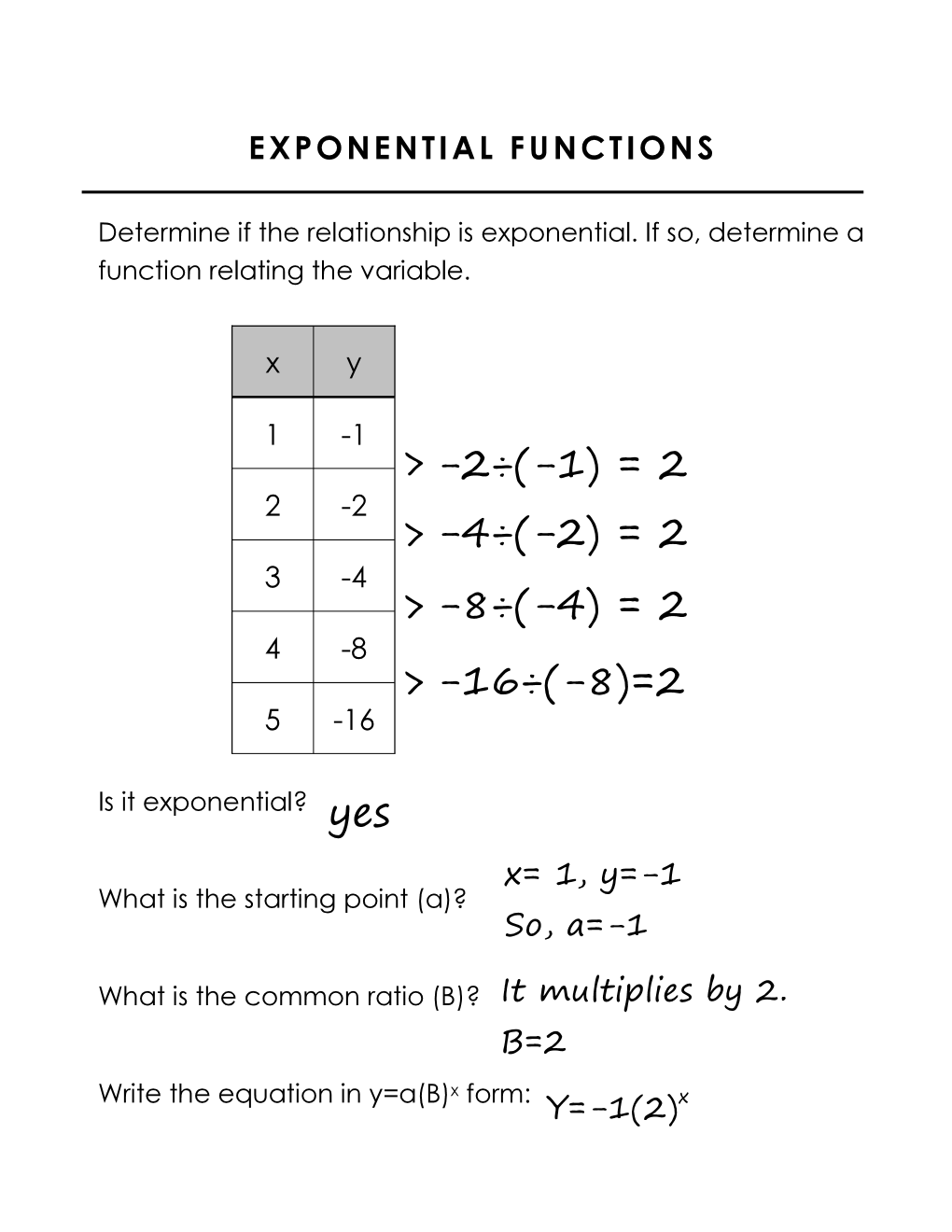 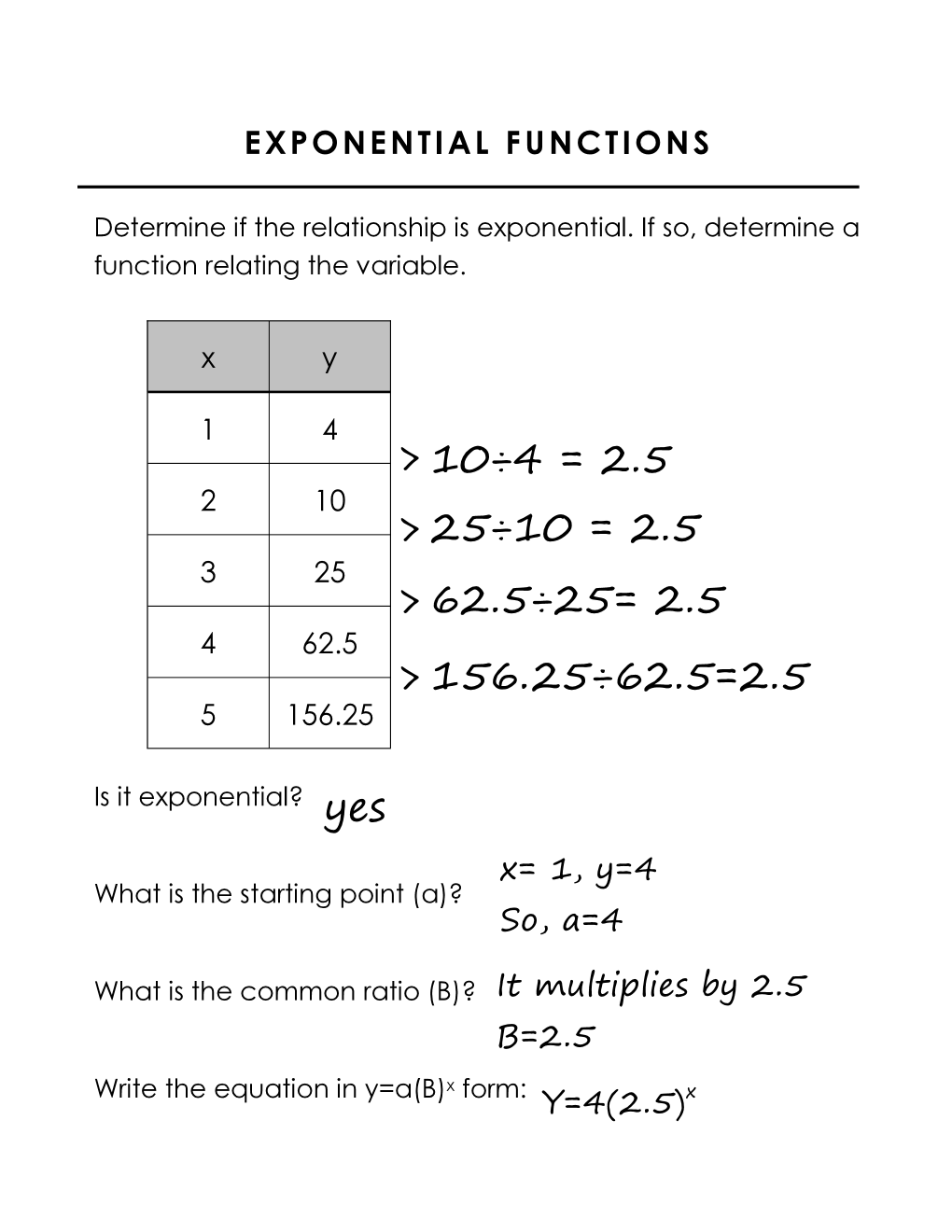 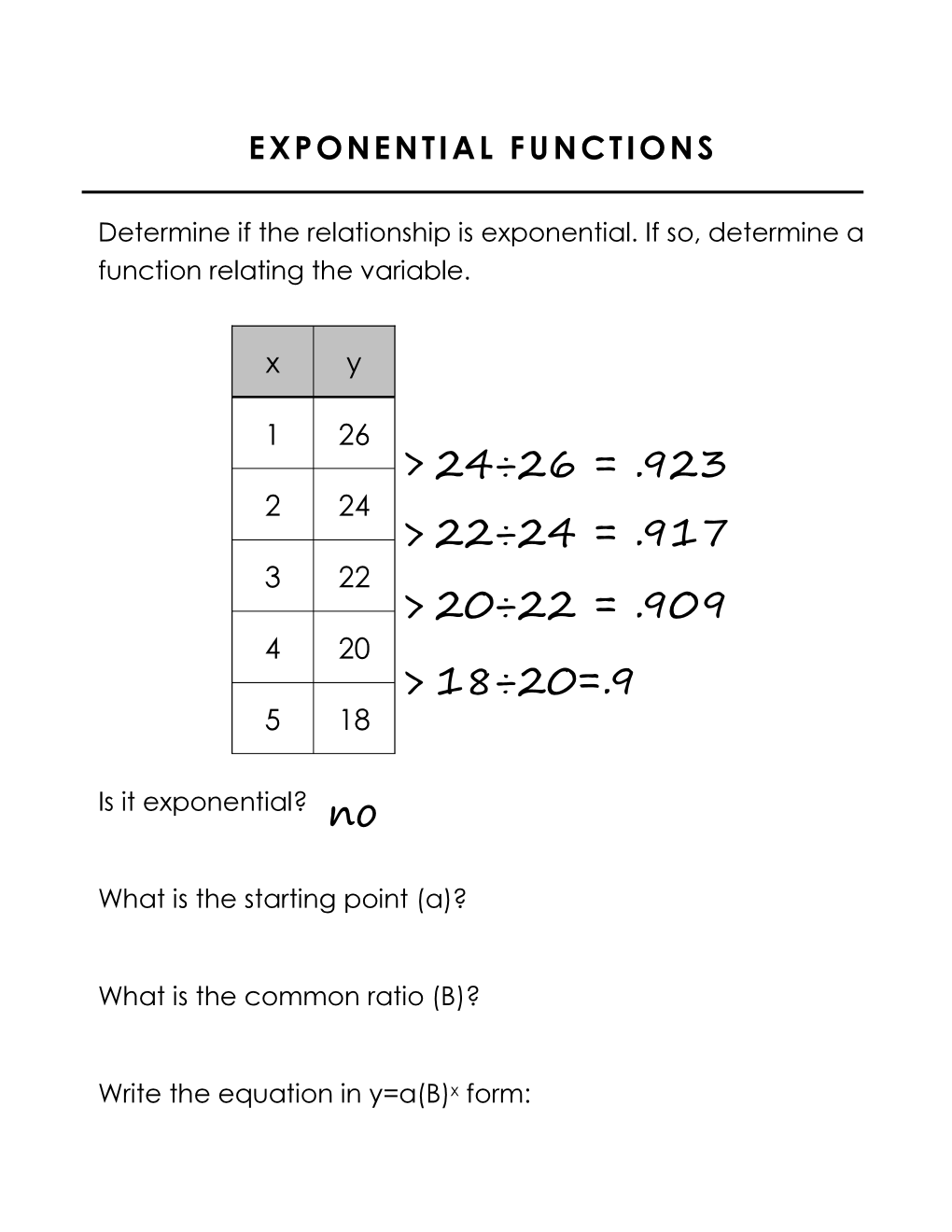 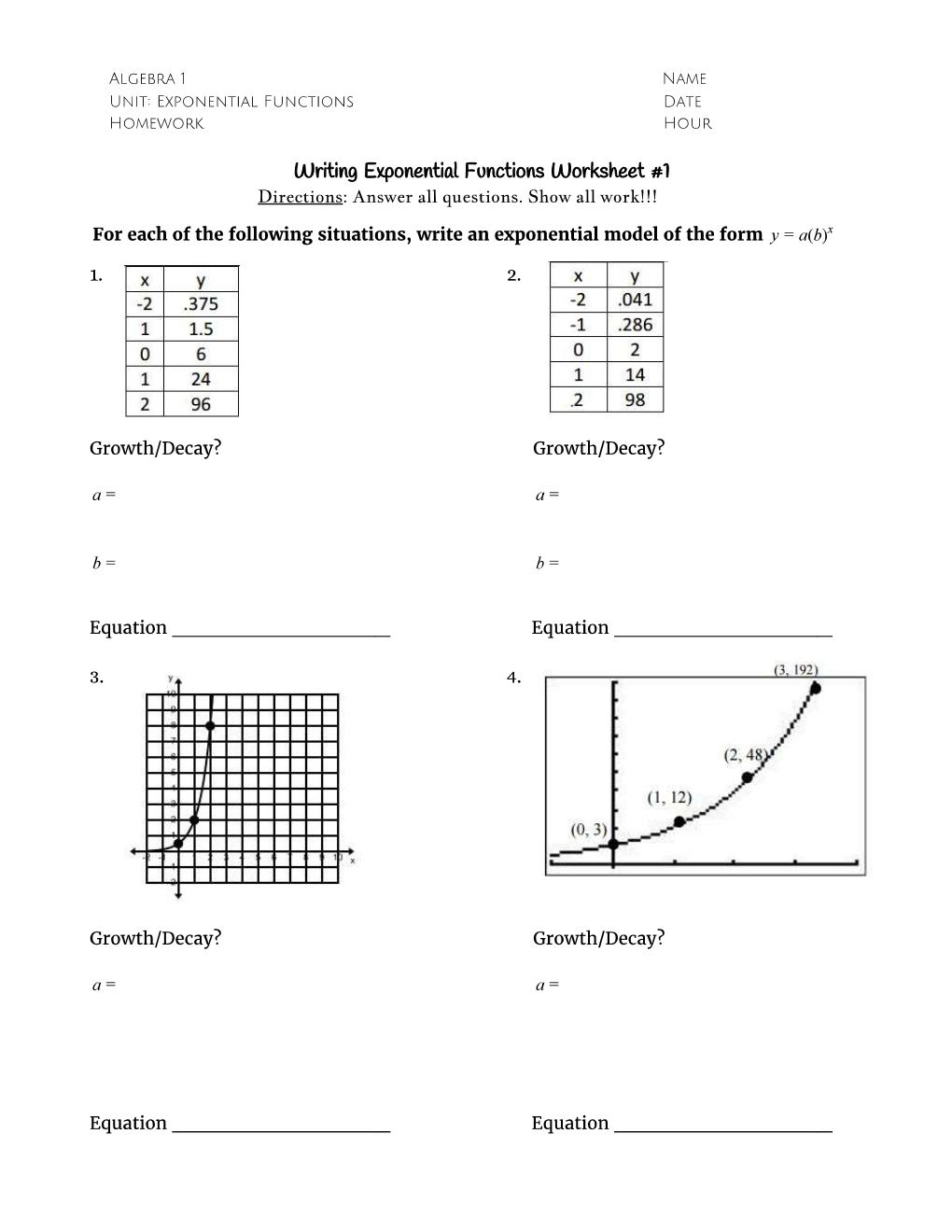 b = 										      b =
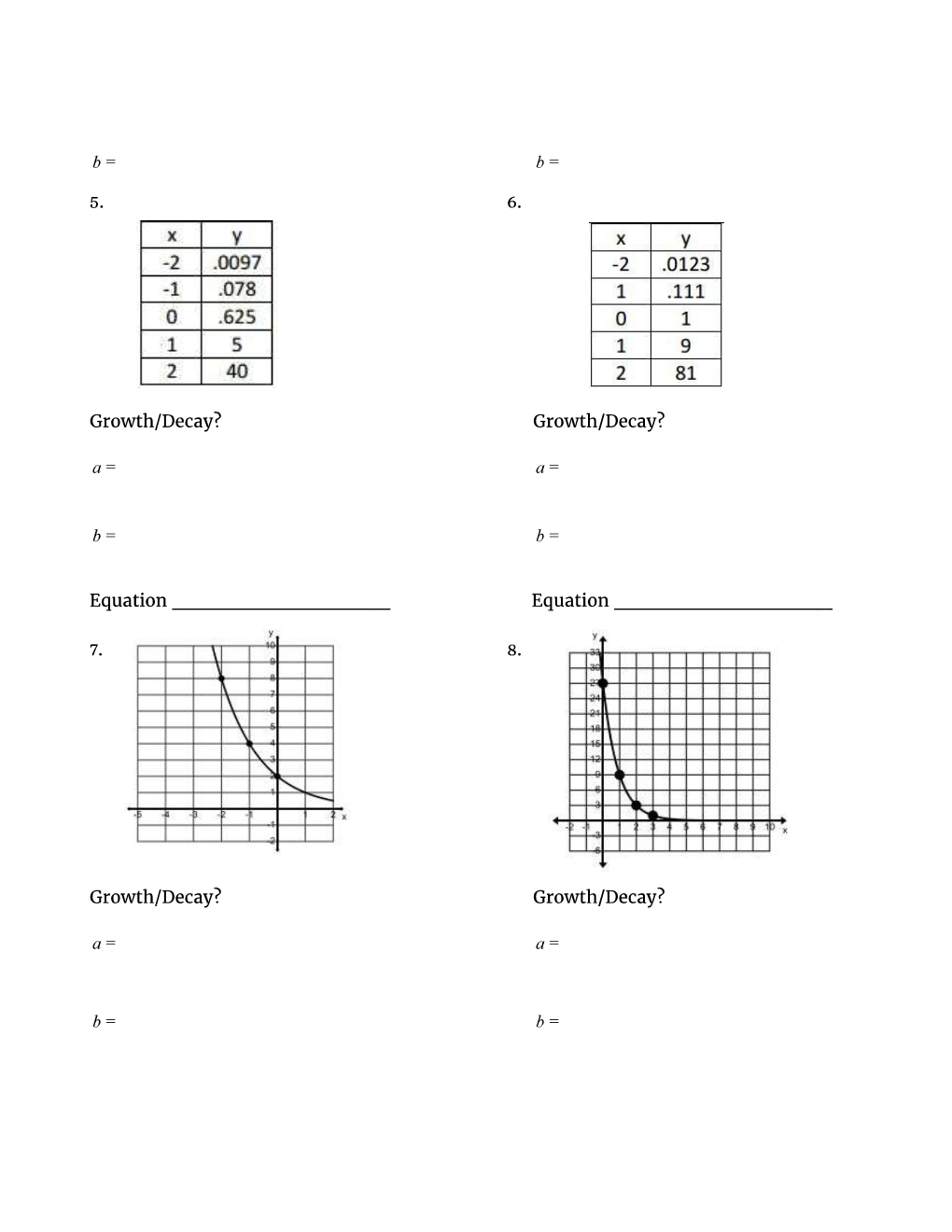 Equation _________                          Equation ________